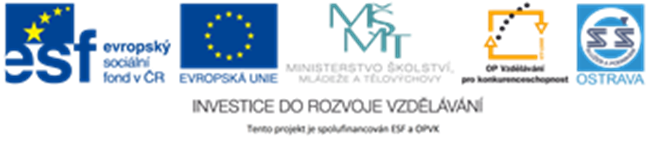 VY_52_INOVACE_ZBO2_4664HO
Výukový materiál v rámci projektu OPVK 1.5 Peníze středním školámČíslo projektu:		CZ.1.07/1.5.00/34.0883 Název projektu:		Rozvoj vzdělanostiČíslo šablony:   		V/2Datum vytvoření:	3.4.2013Autor:			Bc. Marie Horvátová
Určeno pro předmět:      ZbožíznalstvíTematická oblast:	Textilní zboží, tkaniny, pleteniny, netkané 			textilie, základy sortimentu oděvního zboží, 			kožešiny
Obor vzdělání:		Obchodník (66-41-L/01)  2. ročník                                            Název výukového materiálu: Bytové textilie – dekorační a nábytkové
                                            tkaniny, záclony
Materiál byl vytvořen v souladu se ŠVP příslušného oboru vzdělání.
Popis využití: Název výukového materiálu byl vytvořen s pomocí programu PowerPoint, na závěr shrnutí a procvičování  kontrolních otázek.
Výkladová hodina s procvičováním – diskuze
BYTOVÉ TEXTILIE
Dekorační a nábytkové tkaniny
Záclony
Dekorační a nábytkové tkaniny

 Nábytkové tkaniny  můžeme podle funkce 
 rozdělit na:
konstrukční tkaniny – jsou součástí konstrukce
				      nábytku
potahové tkaniny – používané k čalounění 
				  jednotlivých kusů nábytku
povlakové tkaniny – používají se na povlaky 
				   na nábytek
Dekorační tkaniny  slouží jako závěsy, přehozy
na postele, ochranné povlaky na čalouněný
nábytek.

Jsou jednostranné nebo oboustranné v různých
provedeních.

Těžké závěsové tkaniny se používají k rozdělení
interiéru, na okenní závěsy, k tepelné a zvukové 
izolaci.
Nejčastěji používané nábytkové tkaniny jsou:

Rypsy  - charakteristický žebrový povrch, 
		  který má značnou odolnost v oděru

Potahové brokáty a damašky  - bohatě 
		  vzorované pomocí žakárské techniky

Matlasé  - jednostranná stehová tkanina, lícní 
		    strana má žakárské vzorování
Epinglé  - jednostranná tkanina tkaná prutovou
		    technikou s taženým vlasem, který
		    vytváří příčné žebrování

Frizé  - jednostranná tkanina, na líci se střídají
		řádky smyček a řádky řezaného vlasu

Plyše  - jednostranné tkaniny s vlasovým 
		povrchem vyráběné dvojplyšovou 
		technikou

Nábytkové textilie pletené  - využívá se 
                vlasových i hladkých pletenin
ZÁCLONY
Záclonoviny se konstrukcí i technologií liší 
od běžných tkanin nebo pletenin a většinou
mají i specifické vlastnosti. 

Záclonoviny se používají jako ozdoba i jako 
funkční závěsy a především na okna.
Podle způsobu výroby se záclonoviny dělí na:
 
tkané záclonoviny
		* listové perlinkové


b) pletené záclonoviny
		* osnovní
		* rašlové
		* galonové
c) bobinové záclonoviny
			* jemné bobinové záclonoviny
			* hrubé bobinové záclonoviny

d) paličkované záclonoviny

e) tylové záclonoviny
Kontrolní otázky

Co jsou dekorační a nábytkové tkaniny?
Jak rozdělujeme podle konstrukce
     nábytkové tkaniny.
3. Které nábytkové tkaniny se nejčastěji
    používají?
4. Co to jsou bytové záclonoviny?
5. Jak rozdělujeme záclonoviny podle výroby?